БІРЖОВІ ТОВАРИ ТА ЇХ ВИДИ
Виконала:
Воробйова А
11МБПТ
2019р.
ПЛАН
1.Біржові товари
2.Риси біржових товарів
3.Класифікація біржових товарів
3.1 Реальні товари
3.2 Фінансові інструменти
БІРЖОВІ ТОВАРИ
Біржові товари-однорідні за сортом і цінністю товари масового виробництва і споживання, причому загально визнані їх типи (стандарти, марки), що мають постійні характеристики і цілком визначену ціну
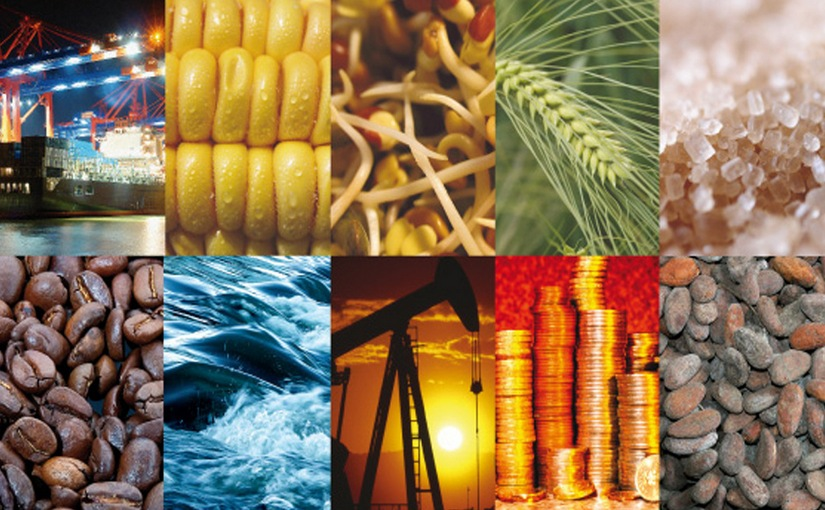 РИСИ БІРЖОВИХ ТОВАРІВ
Великий обсяг випуску,значна кількість виробників
Масовість
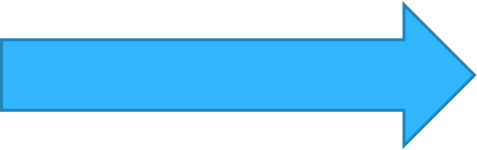 Відповідність встановленим вимогам щодо якості,маркування.
Стандартизація та взаємозамінність
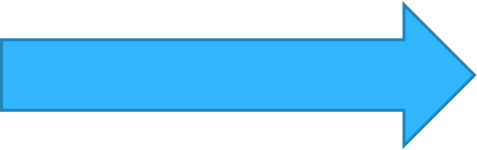 Вільно встановлюються ціни  на товар відповідно  до попиту
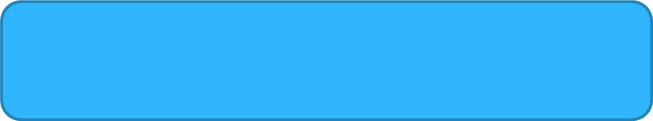 Вільне ціноутворення
Класифікація біржових товарів
Біржовий товар
Реальний товар
Ф'ючерс
Валюта, цінні метали
Цінні папери
Опціон
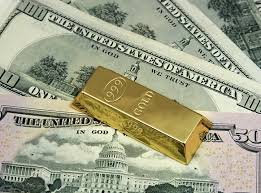 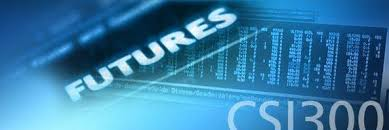 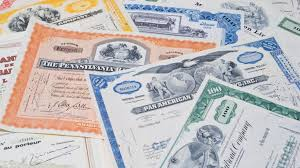 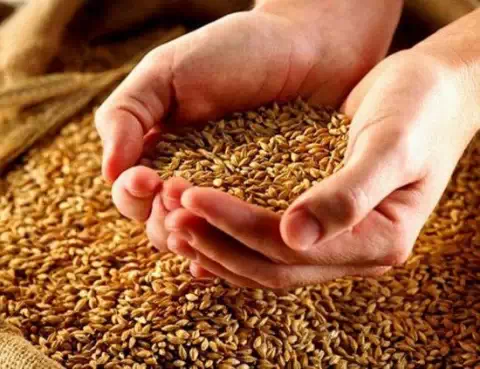 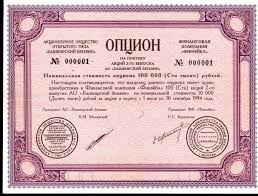 БІржовими товарами можуть бути 1)Реальні товарИ:
1) Спот Угода-різновид реальної біржової угоди щодо купівлі-продажу наявного товару з негайною оплатою та постачанням.




2)Форвард угода-документ встановленої форми, який засвідчує зобов'язання особи придбати (продати) цінні папери, товари або валюту в певний час і за певних умов у майбутньому з фіксацією цін такого продажу під час укладання контракту.
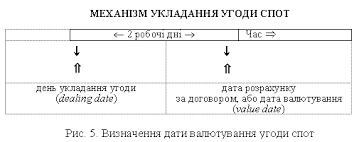 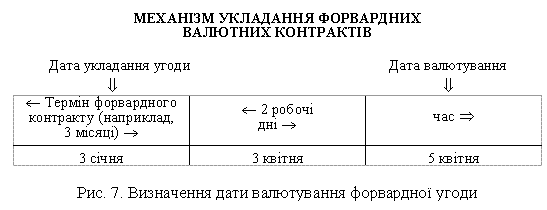 Сільськогосподарська сировина, лісові товари та продукти їх переробки
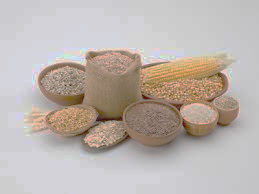 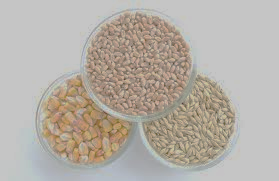 1) ЗЕРНОВІ:
 - пшениця, кукурудза, овес, жито, ячмінь, рис; 
2) СІМ’Я ОЛІЙНИХ КУЛЬТУР ТА ПРОДУКТИ ЙОГО ПЕРЕРОБКИ: 
- льон(зерно), бавовна(зерно), соя (боби);
 - соєва олія, соєвий шрот; 
3) ЖИВА ХУДОБА: 
- ВРХ (велика рогата худоба), живі свині, бройлери;
 4) ТЕКСТИЛЬНІ ТОВАРИ:
- джут 
– натуральний та штучний шовк, промита вовна та пряжа, бавовна;
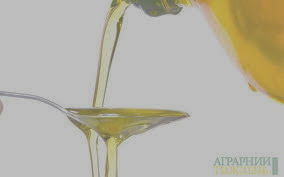 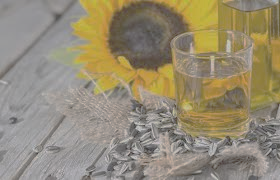 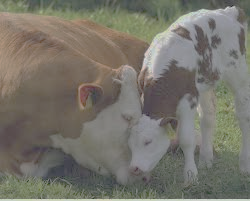 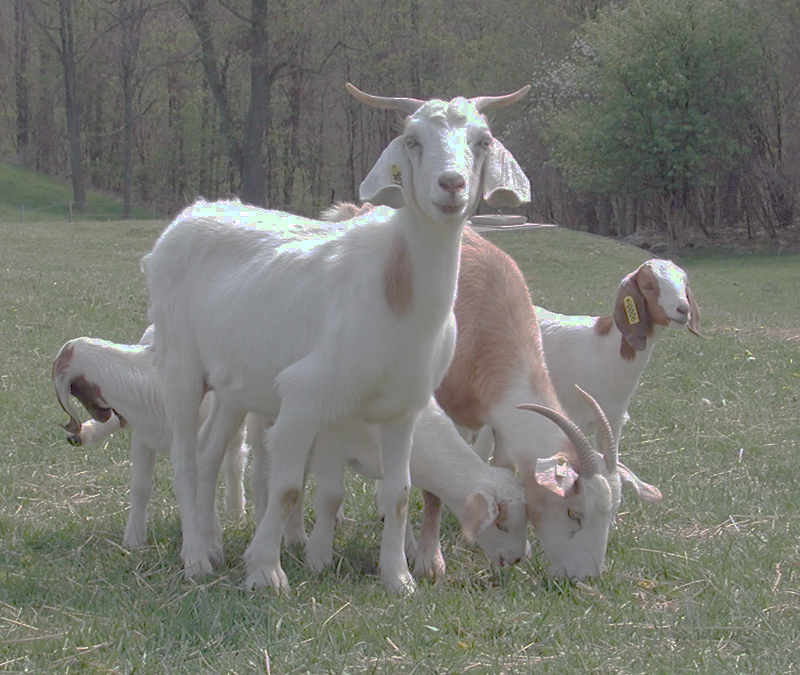 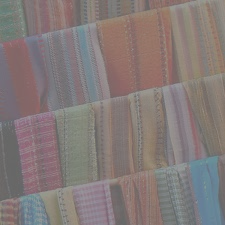 5) ХАРЧОВІ ТОВАРИ:
 - цукор, кава, какао(боби); 
- Рослині олії;
 - Яйця;
 - Картопля;
 - Арахіс; 
- Концентрат апельсинового соку. 
6)ПИЛОМАТАРІАЛИ ТА ФАНЕРА; 


7)НАТУРАЛЬНИЙ КАУЧУК.
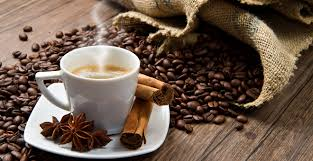 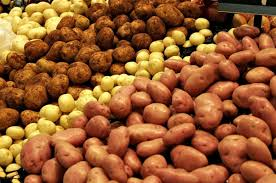 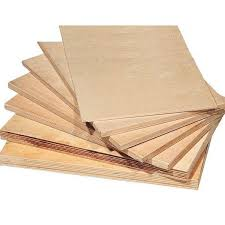 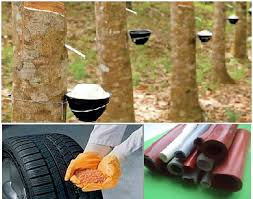 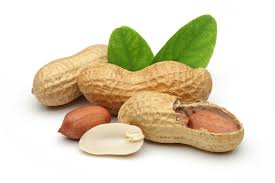 Промислова сировина
1)НАФТА –СИРЕЦЬ ТА ПРОДУКТИ ЇХ ПЕРЕРОБКИ:
- дизельне паливо, мазут, пропан, газолін, бензин; 
2) КОЛЬОРОВІ ТА КОШТОВНІ  МЕТАЛИ:
-алюміній, мідь, свинець, цинк, олово, нікель;
 - золото, срібло, платина, паладій;
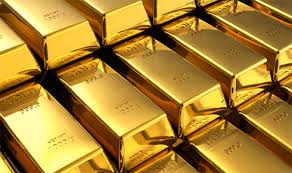 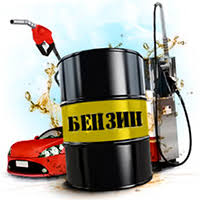 2.ФІНАНСОВІ ІНСТРУМЕНТИа)Цінні папери
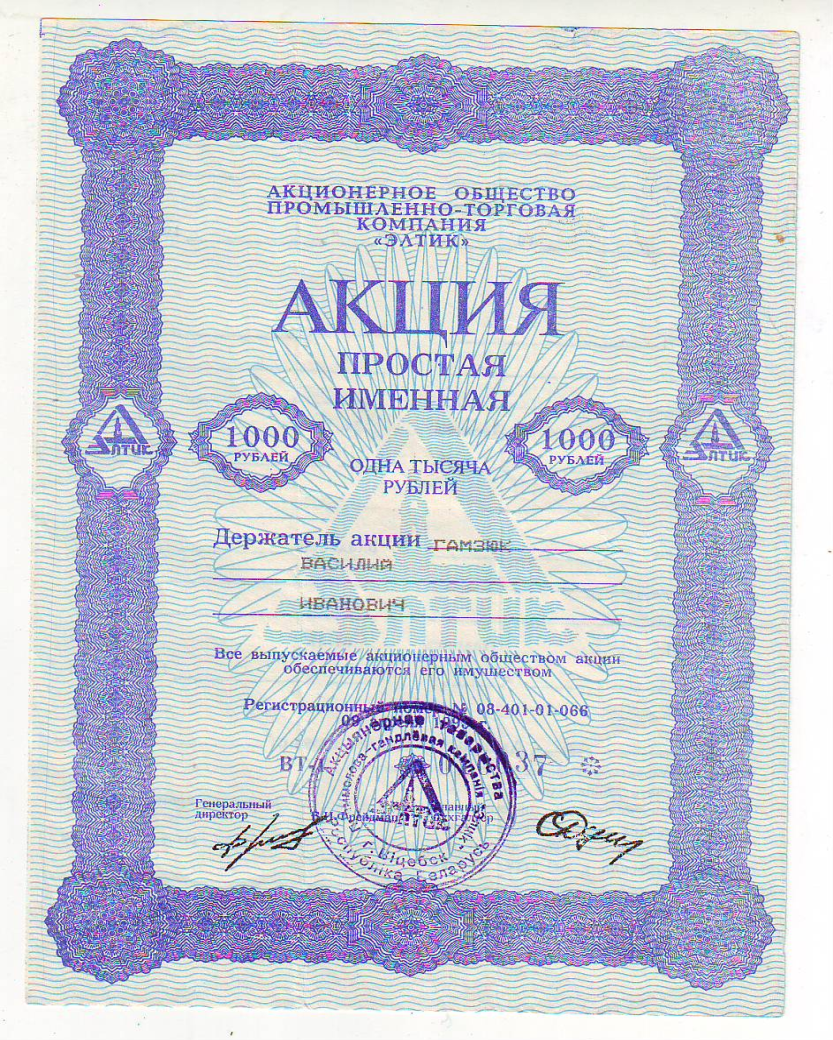 1)Акції - вид цінних паперів, що являє собою свідоцтво про власність на визначену частку статутного (складеного) капіталу акціонерного товариства і надає її власнику (акціонеру) певні права.
Цінні папери
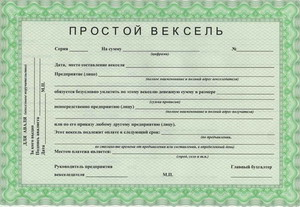 2)Векселі - це цінний папір, який є засобом оформлення кредиту, що надається в товарній формі продавцями покупцям шляхом відтермінування оплати за продані товари.
Цінні папери
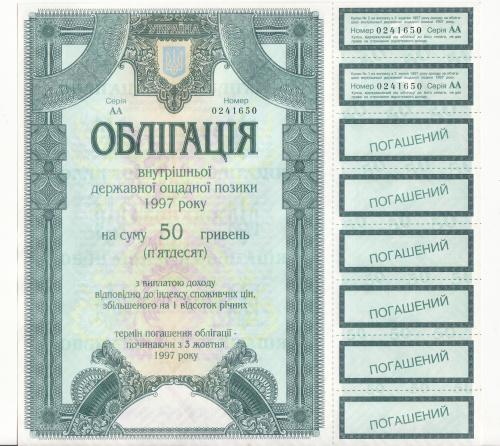 3)Облігації- емісійний цінний папір, що засвідчує внесення його власником грошових коштів і підтверджує зобов'язання відшкодувати йому номінальну вартість цього цінного паперу з виплатою певного доходу або передати йому майно, надати послуги.
Б)Валюта
-британський фунт, євро, японська ієна, австралійський та канадський долари, мексиканське песо; 

- вклади в євродоларах.
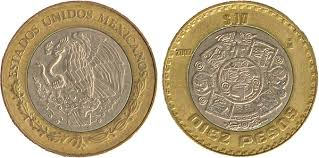 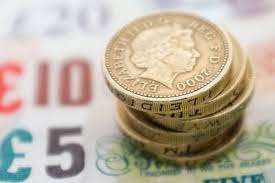 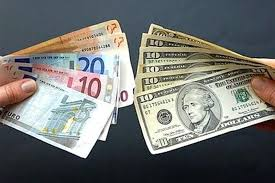 В)похідні фінансові інструменти
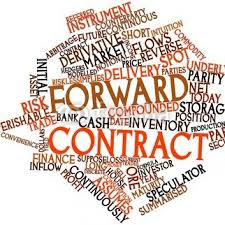 ФОРВАРД— це двостороння угода за стандартною (типовою) формою, яка засвідчує зобов'язання особи придбати (продати) базовий актив у визначений час на визначених умовах в майбутньому з фіксацією цін такого продажу під час укладання форвардного контракту.
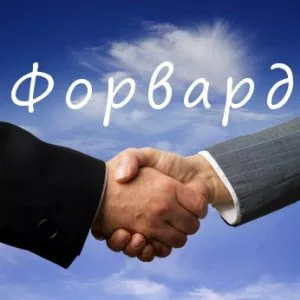 Ф'ючерс та опціон:
Опціон
Ф'ючерс
Опціон-це угода, яка надає покупцеві опціону право (але не зобов’язання) на купівлю чи продаж базових фінансових інструментів за фіксованою ціною протягом деякого періоду або на визначену наперед дату в майбутньому в обмін на опціонну премію.
Ф’ючерс - окремий вид угоди що дає право його власнику придбати  визначену партію товару за узгодженою ціною і якісними параметрами в майбутньому.
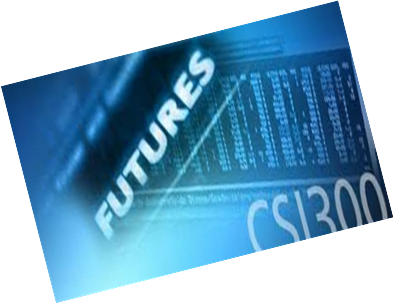 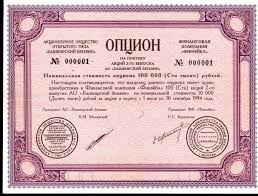 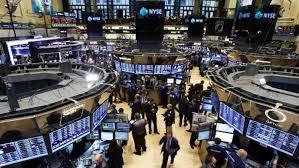 Об’єктами сучасної біржової торгівлі можуть бути лише товари, які відповідають вказаним вище характеристикам.
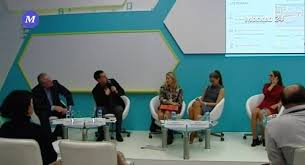 ДЯКУЮ ЗА УВАГУ!